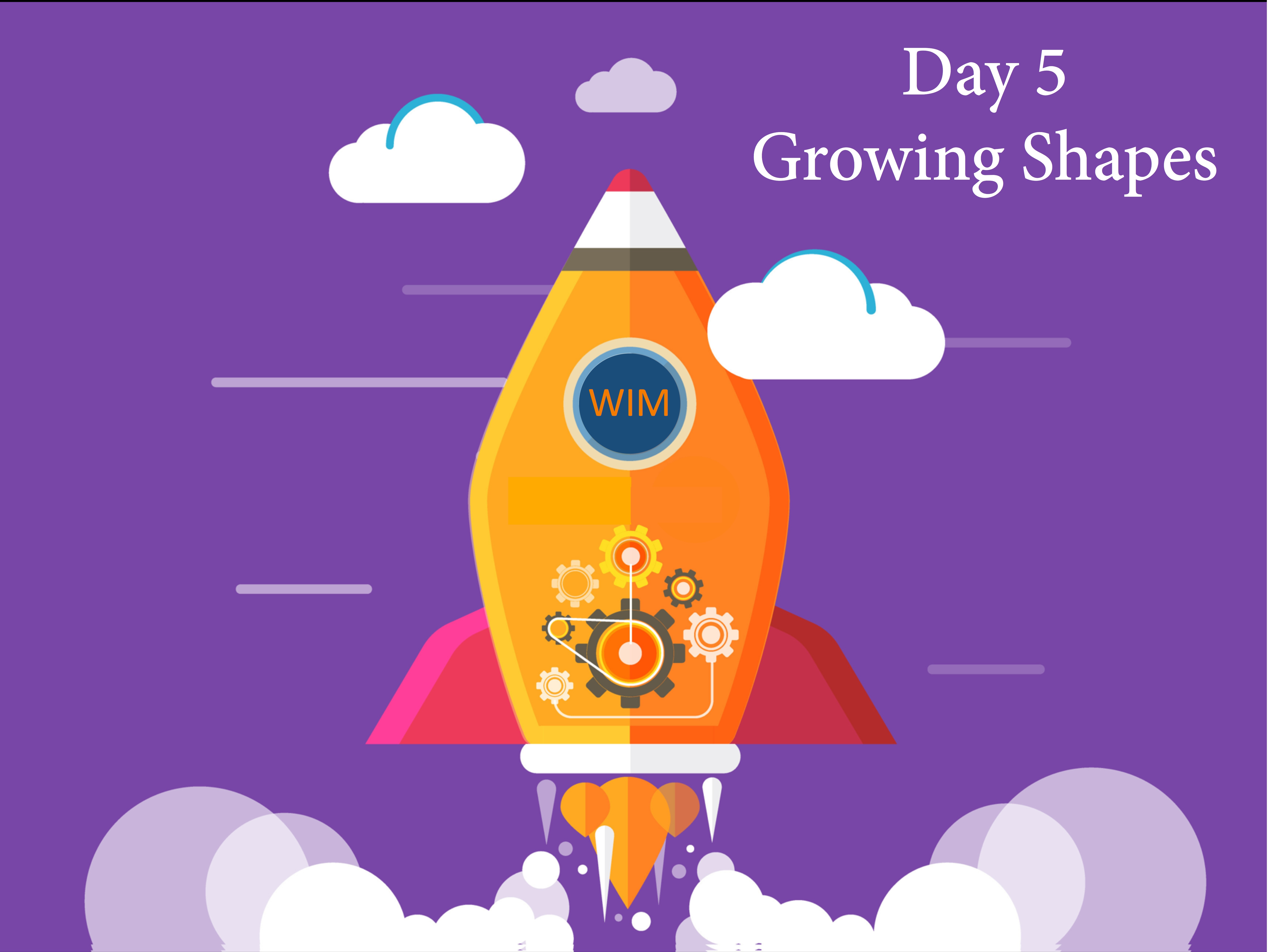 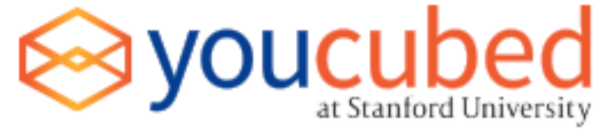 How do you see the shapes growing?
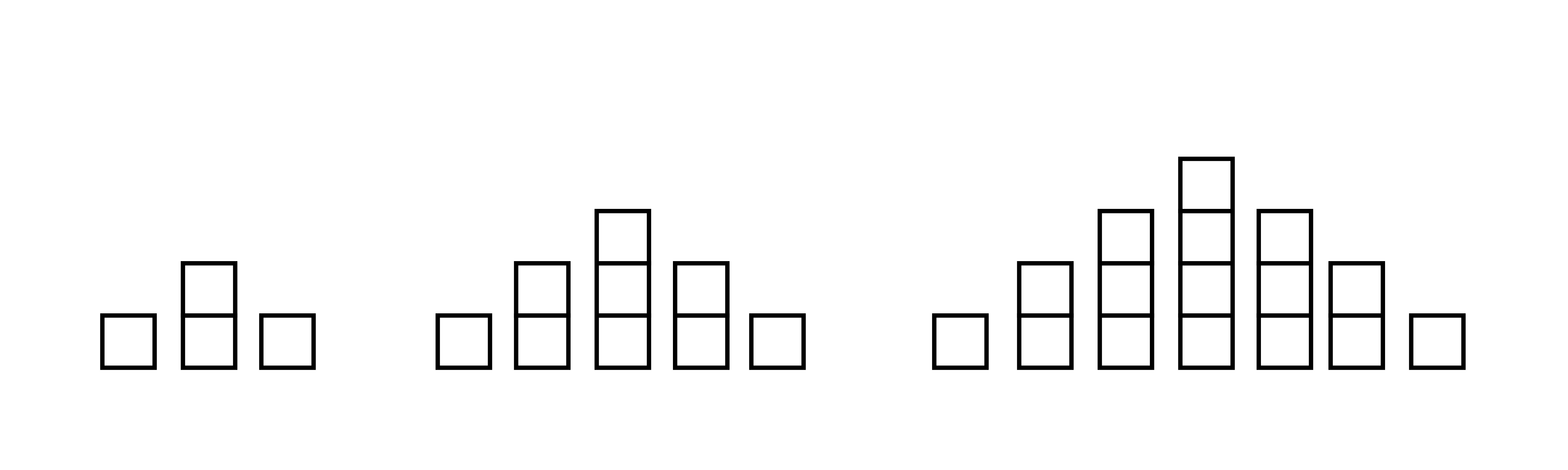 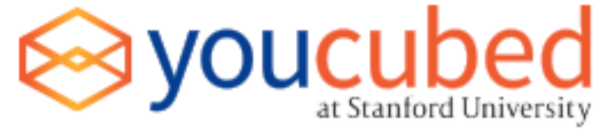